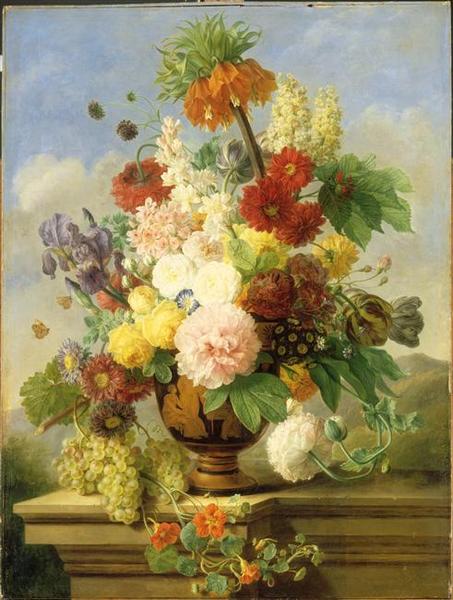 La Société d’Horticulturede Saint Germain- en-Laye1851-1870
Nadine Vivier
La Science par en bas
Université du Maine, Colloque  Juin 2013
Un contexte favorable à l’horticultureWinterhalter: l’Impératrice Eugénie et ses dames
Context
A favorable context : Enthousiasm for horticulture
Sociétés, comices: ridiculisés. Une vaine diffusion des élites vers les masses. Agricultural and horticultural shows have been disparaged. They were considered a fruitless diffusion from the elites to the mob
Le cas de Saint Germain: une ancienne ville royale qui possède une grande variété de parcs et jardins. Case study: Saint Germain, a former royal town, with lots of varied parks and gardens
Saint Germain = la variété des parcs et jardins    Plan par masses de cultures 1805
La Société, l’inflexion de son projetDe la science par en haut à la science par en bas
A. Création de la société d’horticulture 1851

Continuité de la sociabilité du XVIIIe siècle
Publication d’un Bulletin destiné à « répandre les découvertes des horticulteurs les plus distingués »
I. The  Society of Horticulture, a change in its aimsFrom Science from aboveinto  Science from below
A Creation of the Horticultural Society, 1851Continuity of the eighteenth-century sociability
from 1854: Publication of a Bulletin for "spreading the findings of the most distinguished horticulturists“:   a top-down notion
La Société, l’inflexion de son projetDe la science par en haut à la science par en bas
B. l’évolution au cours du Second Empire
Un élargissement de la base des adhérents
Un élargissement des centres d’intérêt 
De nouvelles missions
I. The  Society of Horticulture, a change in its aimsFrom Science from aboveinto  Science from below
B. Developments during the Second Empire
Broadening the membership base
Enlarging the interests: exotic greenhouse plants, new varieties of flowers, fruits and vegetables
Developing new missions
Les membres
Quelques Communes limitrophes/ neighbouring municipalities
Les membres
L’expérimentation par les acteursExperimentation by actors
Expériences spontanées /Spontaneous experiences
Tests de produits distribués en séance
Testing of products given at the monthly meeting
Visite d’exploitation/ Survey of a park or garden by members of the society
Acquisition de connaissances et expérimentation
Learning and experimentation
Tentative d’adaptation de légumes nouveauxAttempts to adapt new vegetables
Igname de Chine/Yam
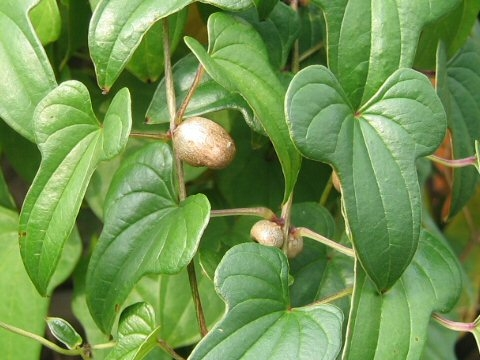 Cornichon grimpant/ climbing gherkin
L’expérimentation par les acteursExperimentation by actors
Expériences spontanées /Spontaneous experiences
Tests de produits distribués en séance
Testing of products given at the monthly meeting
Visite d’exploitation/ Survey of a park or garden by members of the society
Ananas et Reine-Claude de Chambourcy
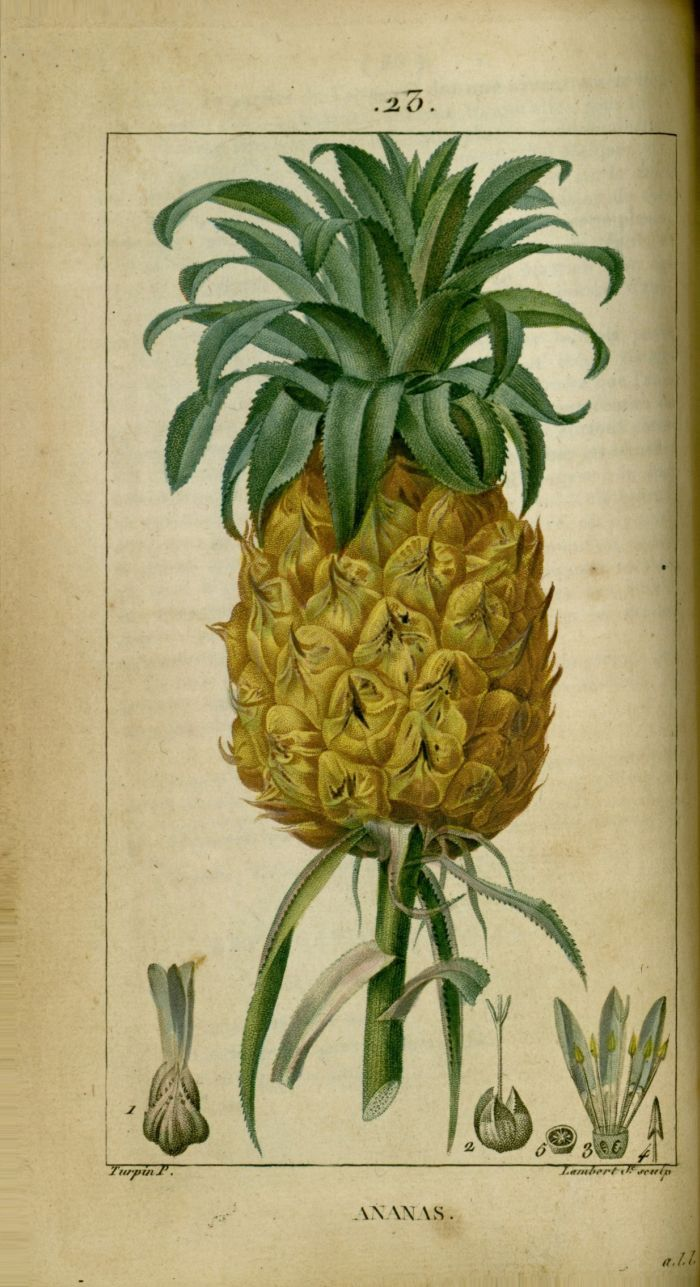 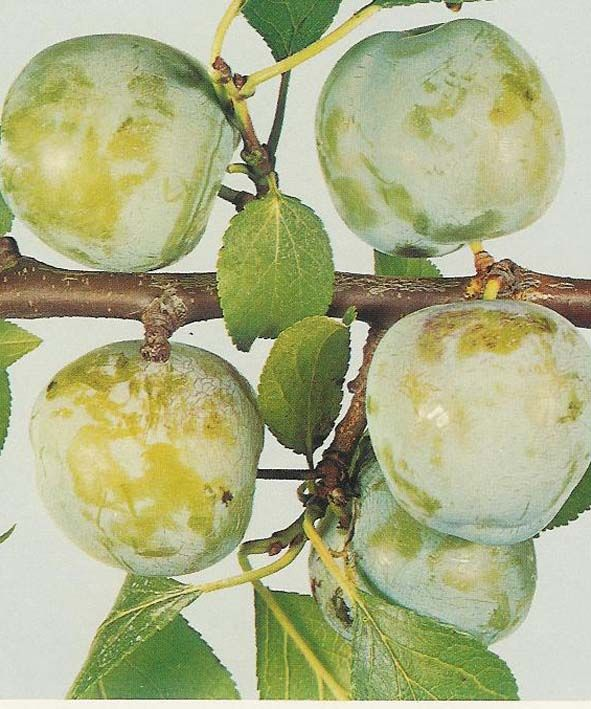 De la recherche locale à l’échange national, voire internationalLocal research and international exchange
Recherche locale mais échanges entre sociétés savantes (carte )/ Research on improvements and adaptations to local conditions; exchanges with similar societies all through France  (map)
Les expositions horticoles/ horticultural exhibitions: stimulating research and marketing
Expositions horticoles/ Exhibitionsémulation et diffusion des connaissances
Exposition horticole, Paris 1855
Exposition horticole de Mulhouse 1855
Exposition universelle de 1867 à Parisdessin de L’Illustration
Conclusion
During the years 1851-70
*Democratisation  of membership, attention paid to every kind of production
* Mutual exchange of knowledge: top –down and botton-up process
*Representativeness of Saint Germain case? Certainly, most of the societies agree on  these aims , here nonetheless members remain amateurs and considered professionnals